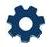 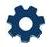 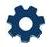 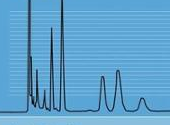 General Chemistry
Chem 101
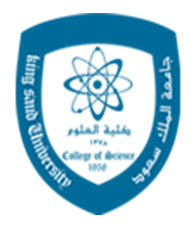 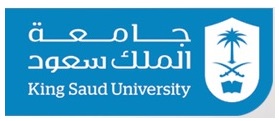 Homework 7
Name:

ID Number:

Section:
Question 1

What is the molarity of an 85.0 mL ethanol (C2H5OH) solution containing 1.77 g of ethanol?
Question 2

How would you prepare 200 mL of a 0.866 M NaOH solution, starting with a 5.07 M stock solution?
Question 3

A sample of 6.44 g of naphthalene (C10H8) is dissolved in 80.1 g of benzene (C6H6). Calculate the percent by mass of naphthalene in this solution.
Question 4

Calculate the molality of a 44.6% (by mass) aqueous solution of sodium chloride NaCl. Calculate the mole fraction of sodium chloride NaCl.
Question 5

Calculate the molar concentration of oxygen in water at 25°C for a partial pressure of 0.22 atm. The Henry’s law constant for oxygen is 1.3 x 10-3 mol/L·atm.
Question 6

Calculate the boiling point and freezing point of a solution containing 478 g of ethylene glycol in 3202 g of water.
Question 7

What is the osmotic pressure (in atm) of a 0.884 M urea solution at 16°C?
Question 8

A solution of an unknown nonvolatile nonelectrolyte was prepared by dissolving 0.250 g of the substance in 40.0 g of CCl4. The boiling point of the resultant solution was 0.357 oC higher than that of the pure solvent. Calculate the molar mass of the solute.
Question 9

The osmotic pressure of an aqueous solution of a certain protein was measured to determine the protein’s molar mass. The solution contained 3.50 mg of protein dissolved in sufficient water to form 5.00 mL of solution. The osmotic pressure of the solution at 25 oC was found to be 1.54 torr. Treating the protein as a nonelectrolyte, calculate its molar mass.
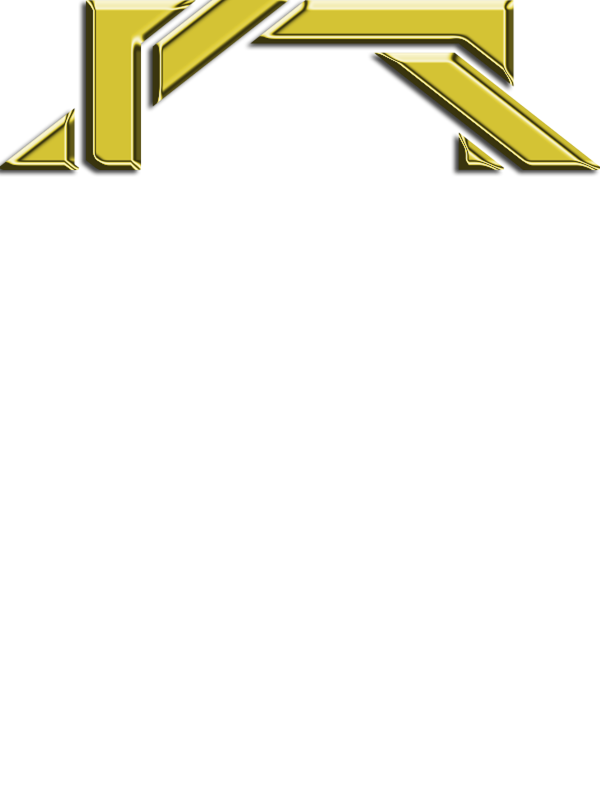 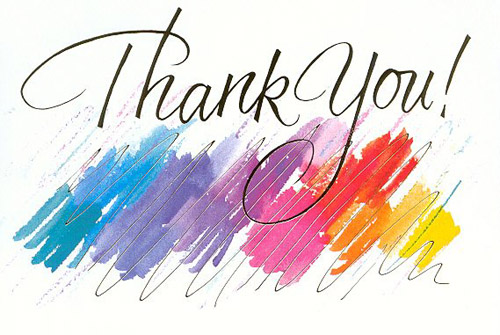 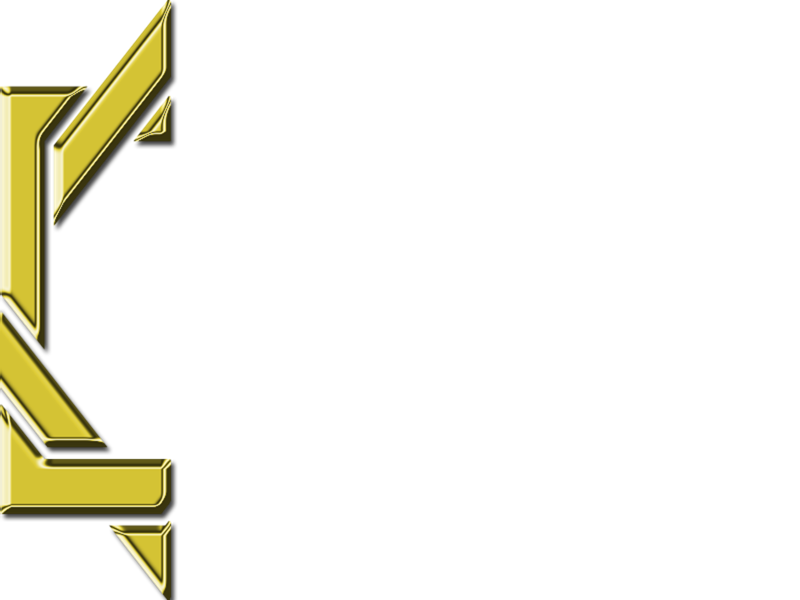 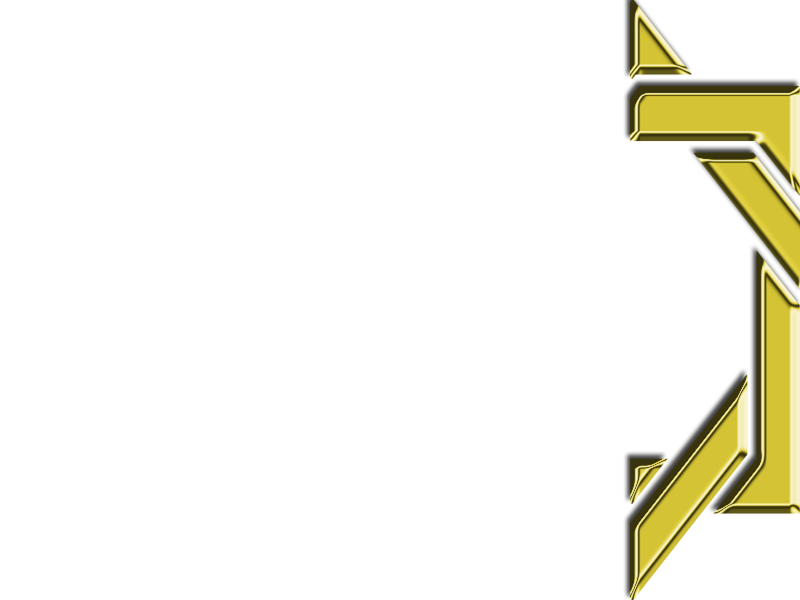 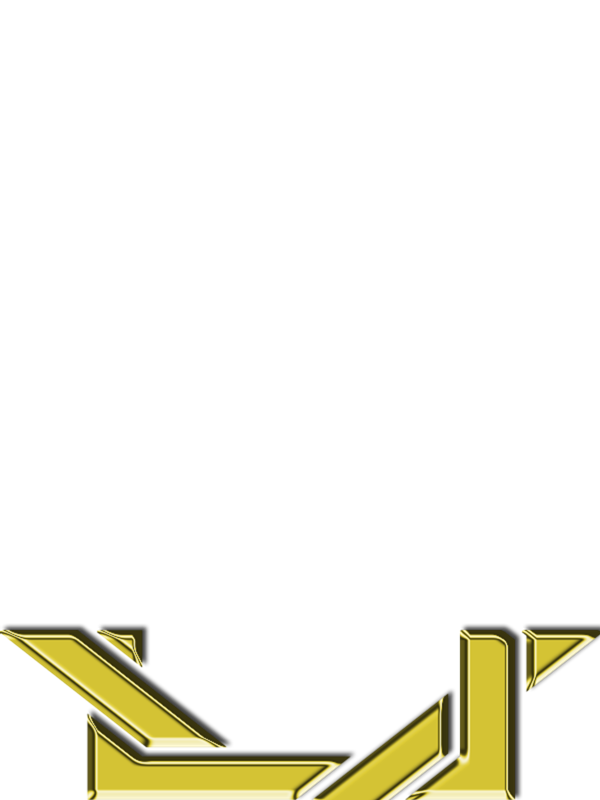